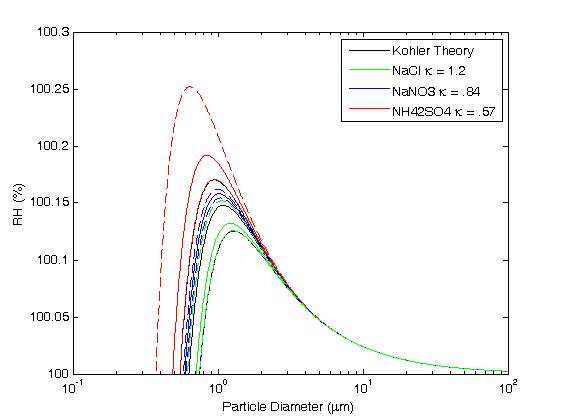 (NH4)2SO4 (κ=0.61)
The Kohler curves from Lowest to highest Sc are NaCl, NaNO3 and (NH4)2SO4 respectively. Dotted lines represent the range of k values in the literature.
NaNo3 (κ=0.88)
NaCl (κ=1.28)
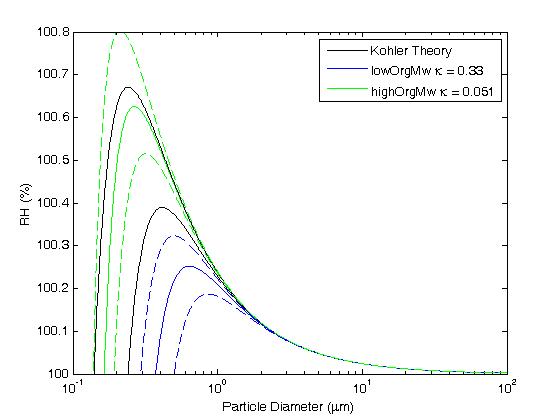 The Kohler curves from Lowest to highest Sc are low organic Mw (malonic acid)
and high organic Mw (fulvic acid ) respectively.  Van’t Hoff factor (i) = 1 for organics.
[Speaker Notes: HighorgMW = fulvic acid , lowOrgMW= malonic acid(~3-hydroxybutyric acid)]
Κ-Kohler Theory
Kohler Theory
0